人教版高中选修五化学课件
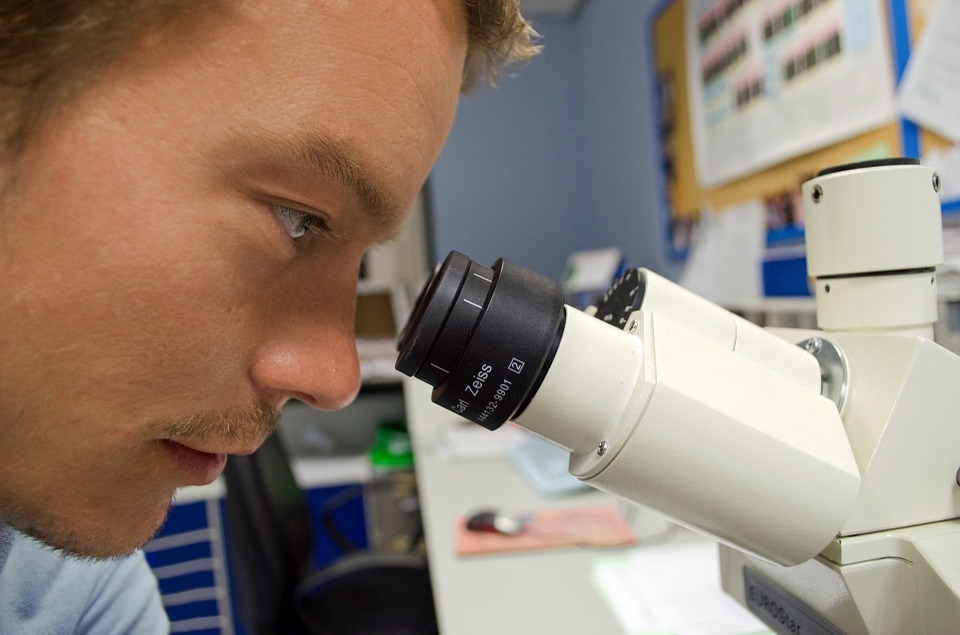 1.1 有机化合物的分类
MENTAL HEALTH COUNSELING PPT
第1章 认识有机化合物
讲解人：xippt  时间：2020.6.1
新知导入
美国《化学文摘》编辑部统计，已知的有机化合物的数目：
1880年约为1.2万种，
1910年约1.5万种，
1940年约为50万种，
1961年约为175万种，
1990年已超过1 000万种，
2004年，达到3 500万种以上。
要想对各有机物有条不紊地进行研究，就必须对有机化合物分类。
新知导入
我们按照元素组成为基础的分类方法，从组成、结构、性质和变化的角度来研究化合物，可分为无机化合物和有机化合物。
绝大部分含碳元素的化合物为有机化合物，简称为有机物。
研究有机物的组成、结构、性质、制备方法与应用的科学叫有机化学。
温故知新
1. 什么是有机物？
        一般把含碳元素的化合物称为有机化合物，简称为有机物。
        部分含碳的化合物并不是有机物，如：
        CO、CO2、H2CO3及其盐、氢氰酸(HCN)及其盐、硫氰酸(HSCN)及其盐、氰酸(HCNO)及其盐、 SiC、CaC2等…它们属于无机物。
2. 有哪些组成元素？
        碳、氢、氧、氮、硫、磷、卤素等…
主要元素
温故知新
3. 有机物性质特点
        (1)难溶于水，易溶于汽油、酒精、苯等有机溶剂。
        (2)多为非电解质，不易导电。
        (3)多数熔沸点较低。
        (4)多数易燃烧，受热易分解。
4. 有机反应特点
        有机反应比较复杂，一般速度慢，多需要催化剂，而且        副反应多，所以，有机反应常用“        ”代替“══”。
一、按碳的骨架分类
有机化合物从结构上有两种分类方法：
         一是按照构成有机物分子的碳原子的连接方式(碳骨架)来分类；
         二是按反映有机物特性的特定原子团(官能团)来分类。
一、按碳的骨架分类
1. 按是否含有碳环分类
如CH2═CH2、CH3CH2OH、CH3CH2CH2CH3 …
链状化合物



环状化合物
碳原子相互连接成链状
有机化合物
脂环化合物


芳香化合物
无苯环
碳原子组成的环状结构
注意
有苯环
链状烃又称为脂肪烃
一、按碳的骨架分类
芳香烃的衍生物



芳香烃
芳香化合物
苯
苯的同系物
其他…
含苯环的有机物
苯环上的H被烷基取代的产物
含苯环的烃
1. 烃：只含C、H的有机物。
2. 烃的衍生物：烃分子里的H被其他原子或原子团取代的产物。
3. 烃基：烃分子失去一个H所剩余的原子团。
                如：烷烃失去一个H剩余的原子团就叫烷基。
NO2
Br
CH3
CH═CH2
一、按碳的骨架分类
2. 按是否含有苯环分类
芳香化合物

脂肪化合物
有机化合物
链状化合物

脂环化合物
无苯环的有机物
芳香烃


脂肪烃
烷烃	CH3CH3
烯烃	CH2═CH2
炔烃	CH≡CH
链状烃


脂环烃
烃
无苯环的烃
CH3
一、按碳的骨架分类
1.怎样区别脂环化合物和芳香化合物？
【点拨】
芳香化合物中一定含有苯环(             )，也可能含有其他环状结构；脂环化合物中一定不含苯环，一定含有环状结构。
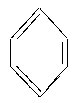 一、按碳的骨架分类
2、芳香化合物、芳香烃、苯的同系物之间的关系
三者的关系：
芳香化合物
芳香烃
苯的同系物
一、按碳的骨架分类
【例题一】
A
按碳的骨架分类，下列说法正确的是  (　　)
A．                         属于链状化合物

B．                         属于芳香化合物
 
C．                         属于脂环化合物

D．                         属于芳香烃
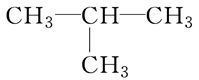 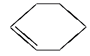 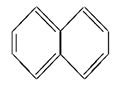 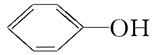 一、按碳的骨架分类
下列有机化合中：①                   ②
③                      ④                 ⑤
⑥                            ⑦                         ⑧
【例题二】
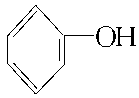 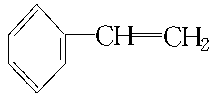 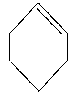 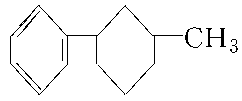 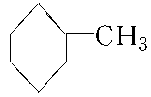 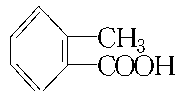 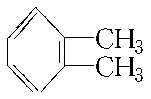 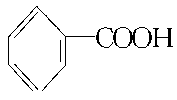 (1)属于芳香化合物的是________(填序号，下同)。
(2)属于芳香烃的是________。
(3)属于苯的同系物的是________。
(1)  ①②⑤⑥⑦⑧  　(2) ②⑤⑦    　(3) ⑦
二、按官能团分类
1.官能团
有机化合物中，决定化合物特殊性质的原子或原子团
2.烃的衍生物
烃分子中的氢原子被其他原子或原子团所取代而生成的一系列化合物称为烃的衍生物
CH3CH3
C2H5OH
CH3COOH
CH3CH2Cl
CH3Cl、C2H5OH、CH3COOH以上三者衍生物的性质各不相同的原因是什么呢？
—官能团不同
二、按官能团分类
3．常见有机物的主要类别、官能团和典型代表物
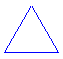 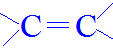 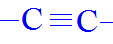 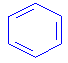 二、按官能团分类
3．常见有机物的主要类别、官能团和典型代表物
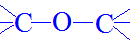 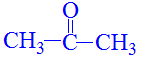 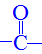 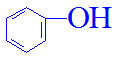 二、按官能团分类
教材 P4-P5（注意事项）表1-1 有机物的主要类别、官能团和典型代表物
1. 烷基不是官能团；如: −CH3、−CH2CH3
2. 含有碳碳双键的烃为烯烃；
3. 含有碳碳三键的烃为炔烃；
4. 苯环(或苯基)不是官能团；苯基:             或 −C6H5
5. 卤代烃不是烃，X为F、Cl、Br、I；
6. 羟基
OH
CH2OH
醇羟基: 羟基不与苯环直接相连。

酚羟基: 羟基与苯环直接相连。
苯甲醇
二、按官能团分类
教材 P4-P5（注意事项）表1-1 有机物的主要类别、官能团和典型代表物
7. 乙醚又叫二乙醚，全称为二乙基醚；
8. 醛基简写为: −CHO，不能写成: −COH；
9. 羰基: R1−CO−R2，R1、R2为烃基，不能为H；
10. 羧基简写为: −COOH；
11. 酯基简写为: −COOR 或 −OCOR，R为烃基，不为H
12. 含氨基(−NH2)的为胺，如乙胺C2H5NH2；
13. 硝基: −NO2，不能写成: −O2N。
HCOOR: 甲酸某酯
课堂练习
教材 P5 学与问
写左边     写右边
HO−
HOOC−
OHC−
H2N−
O2N−
−OH
−COOH
−CHO
−NH2
−NO2
官能团、基、根的比较
基与基能够结合成分子，基与根不能结合。
拓展提高
学法探究
        1. 一种物质按不同的分类标准，可属不同的类别；
        2. 一种物质具有多种官能团，在按官能团分类时，可以认为属于不同的类别；
        官能团具有各自的独立性，不同条件下表现的化学性质可分别从各官能团讨论。
典型例题
1.化合物甲如右下图是一种取代有机氯农药DDT的新型杀虫剂，含有的官能团有（        ）
C
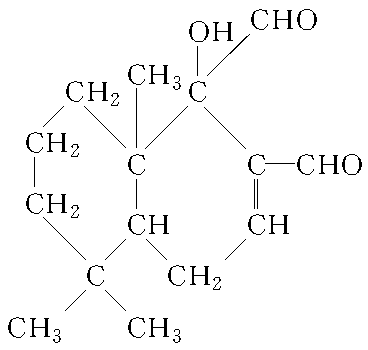 A.5种       B. 4种           C. 3种             D. 2种
具有解热镇痛及抗生素作用的药物“芬必得”主要成分的结构简式为如下图 ，它属于(　　)



①芳香化合物    　②脂肪化合物　      ③有机羧酸　
④有机高分子化合物　        ⑤芳香烃
典型例题
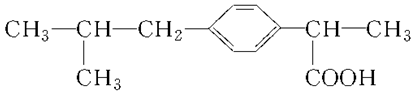 C
A．③⑤　　　B．②③　　　C．①③　　　D．①④
课堂总结
1．有机物常见的的3种分类方法
(1)据元素组成分：烃和烃的衍生物；
(2)据碳架结构分：链状和环状；
(3)据官能团分：烷、烯、炔、芳香烃、醇、酚、醚、羧酸、醛、酮、酯等。
2．常见常考的8种重要官能团
C=C、—C≡C—、—X、—OH、
—CHO、COOH、—COOR、—CONH（肽键）
版权声明
感谢您下载xippt平台上提供的PPT作品，为了您和xippt以及原创作者的利益，请勿复制、传播、销售，否则将承担法律责任！xippt将对作品进行维权，按照传播下载次数进行十倍的索取赔偿！
  1. 在xippt出售的PPT模板是免版税类(RF:
Royalty-Free)正版受《中国人民共和国著作法》和《世界版权公约》的保护，作品的所有权、版权和著作权归xippt所有,您下载的是PPT模板素材的使用权。
  2. 不得将xippt的PPT模板、PPT素材，本身用于再出售,或者出租、出借、转让、分销、发布或者作为礼物供他人使用，不得转授权、出卖、转让本协议或者本协议中的权利。
作业布置
1.完成教材P6习题1、2、3
2、完成补充作业
3、预习第二节有机化学的结构特点
人教版高中选修五化学课件
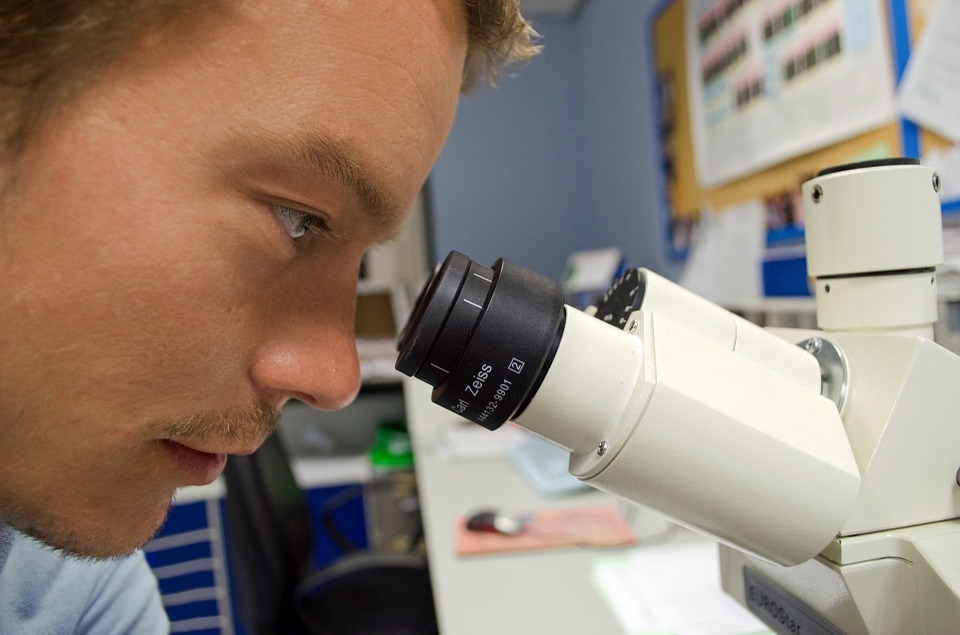 感谢各位的聆听
MENTAL HEALTH COUNSELING PPT
第1章 认识有机化合物
讲解人：xippt  时间：2020.6.1